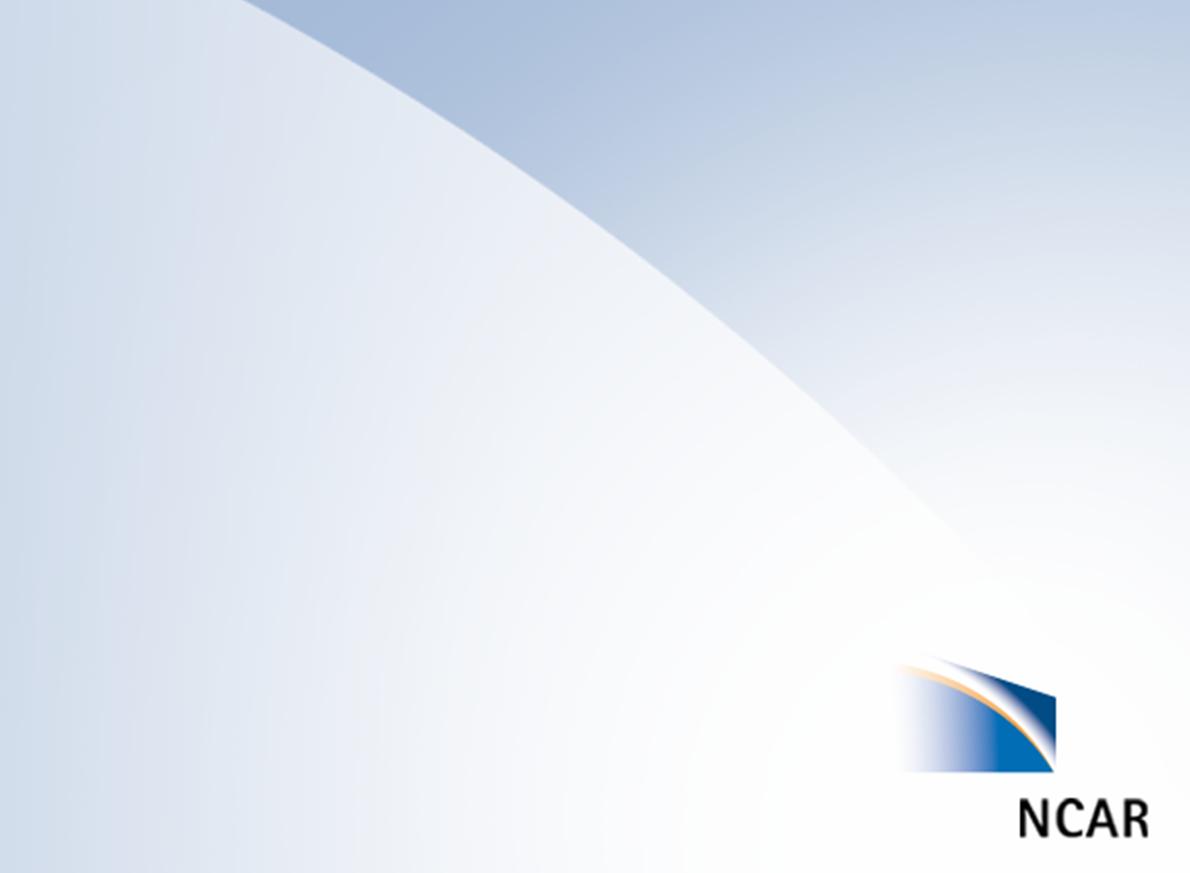 Photochemistry of Atmospheric Species

Photolysis Reactions
Molecular Spectra and Quantum Yields
Solar Radiation
	Fundamentals of Radiative Transfer
	Aerosols
	Clouds
Radiative Forcing of Climate
Biological Effects of UV Radiation
Sasha Madronich
National Center for Atmospheric Research
Boulder Colorado USA
sasha@ucar.edu
Boulder, 8 February 2011
Energetics of Oxygen in the Atmosphere
DHf (298K) 
						kcal mol-1

Excited atoms		O*(1D)		104.9


Ground state atoms	O (3P)		59.6

Ozone			O3		34.1
	
Normal molecules	O2		0
Increasing
stability
2
Atmospheric OxygenThermodynamic vs. Actual
O3
O
O*
3
Photochemistry
Thermodynamics alone cannot explain atmospheric amounts of O3, O, O*

Need 
energy input, e.g. 
		O2 + hn  O + O   	(l < 240 nm)

chemical reactions, e.g.
	 O + O2 (+ M)  O3 (+ M)  
						= Photochemistry
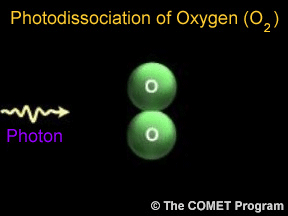 4
Some Important Photolysis Reactions
O2 + hn (l < 240 nm)  O + O  		source of O3 in stratosphere

O3 + hn (l < 340 nm)  O2 + O(1D)	source of OH in troposphere

NO2 + hn (l < 420 nm)  NO + O(3P)	source of O3 in troposphere
 
CH2O + hn (l < 330 nm)  H + HCO	source of HOx, everywhere

H2O2 + hn (l < 360 nm)  OH + OH	source of OH in remote atm.

HONO + hn (l < 400 nm)  OH + NO	source of radicals in urban atm.
5
Quantifying Photolysis Processes
Photolysis reaction:			AB + hn  A + B
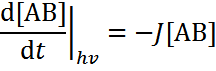 Photolysis rates:
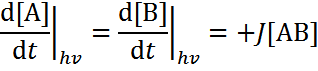 Photolysis frequency (s-1)    J =   l F(l) s(l) f(l) dl

(other names: photo-dissociation rate coefficient, J-value)
6
CALCULATION OF PHOTOLYSIS COEFFICIENTS
J (s-1)   =   l F(l) s(l) f(l) dl

F(l) = spectral actinic flux, quanta cm-2 s-1 nm-1
		    probability of photon near molecule.

s(l) = absorption cross section, cm2 molec-1
		     probability that photon is absorbed.

f(l) = photodissociation quantum yield, molec quanta-1
		    probability that absorbed photon causes dissociation.
Measurement of Absorption Cross Section s(l)
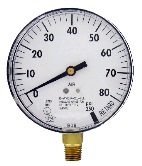 Pressure
gage
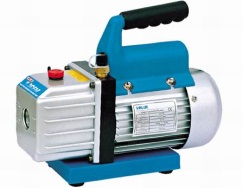 Gas 
supply
Pump for
clean out
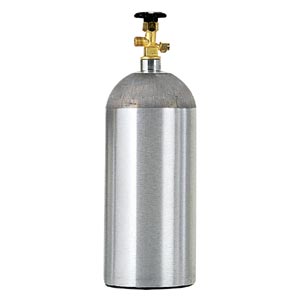 Gas 
in
Light 
detector
Prism
Absorption cell
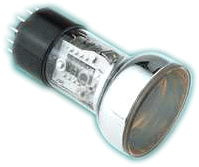 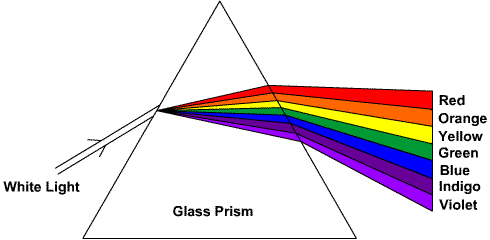 Lamp
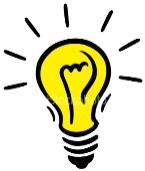 L
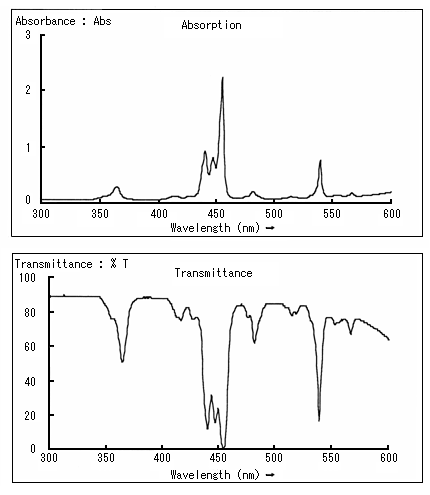 Transmittance = I / Io = exp(-s n L)

s = -1/(nL) ln( I/Io )

Easy: measure pressure (n = P/RT), and relative change in light: I/Io
8
O2 Absorption Cross Section
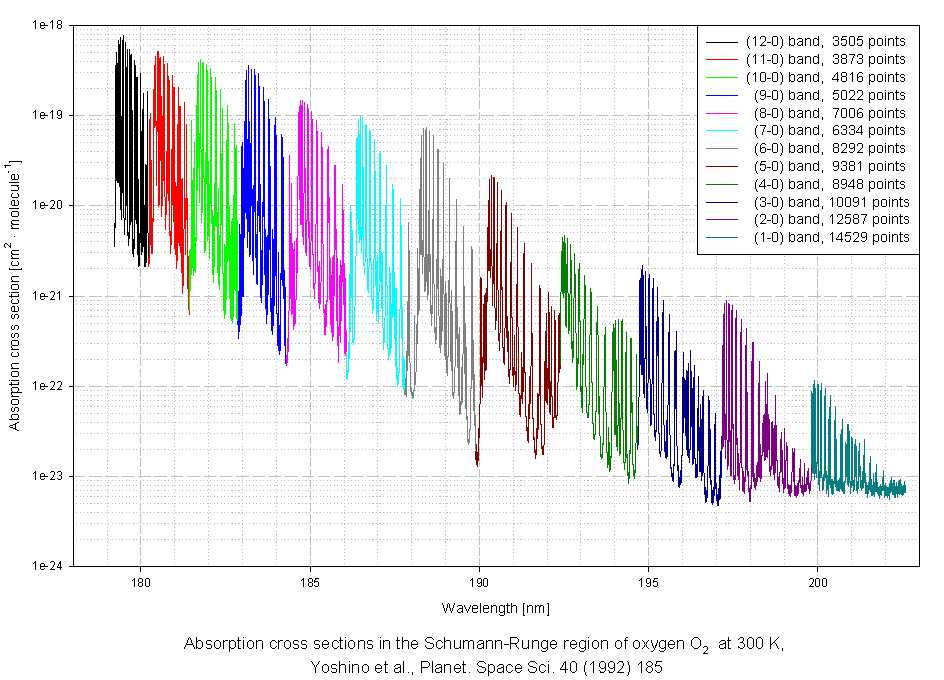 9
O3 Absorption Cross Section
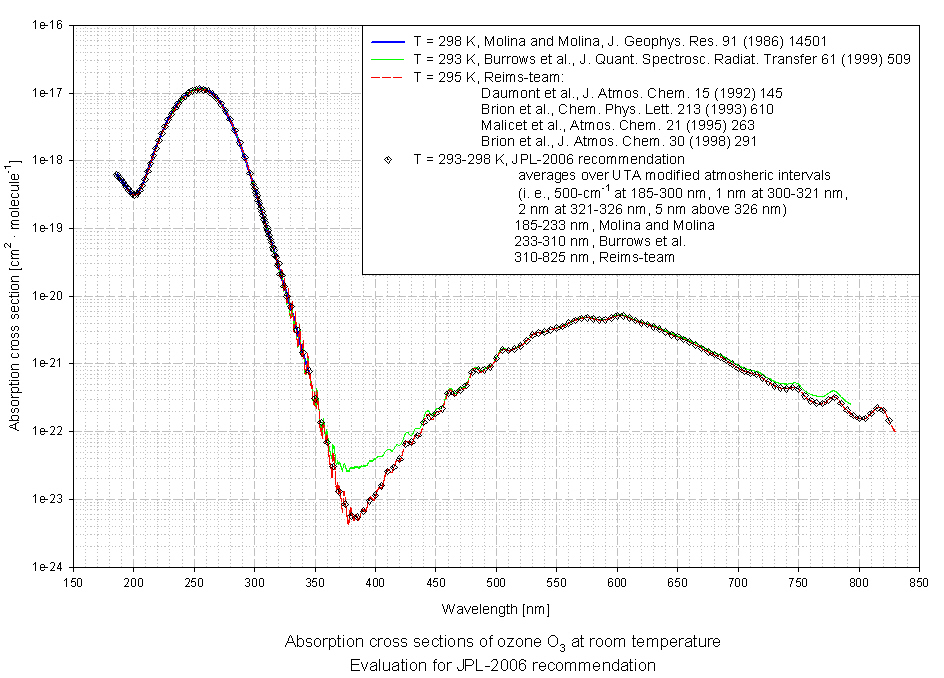 10
H2O2 Absorption Cross Section
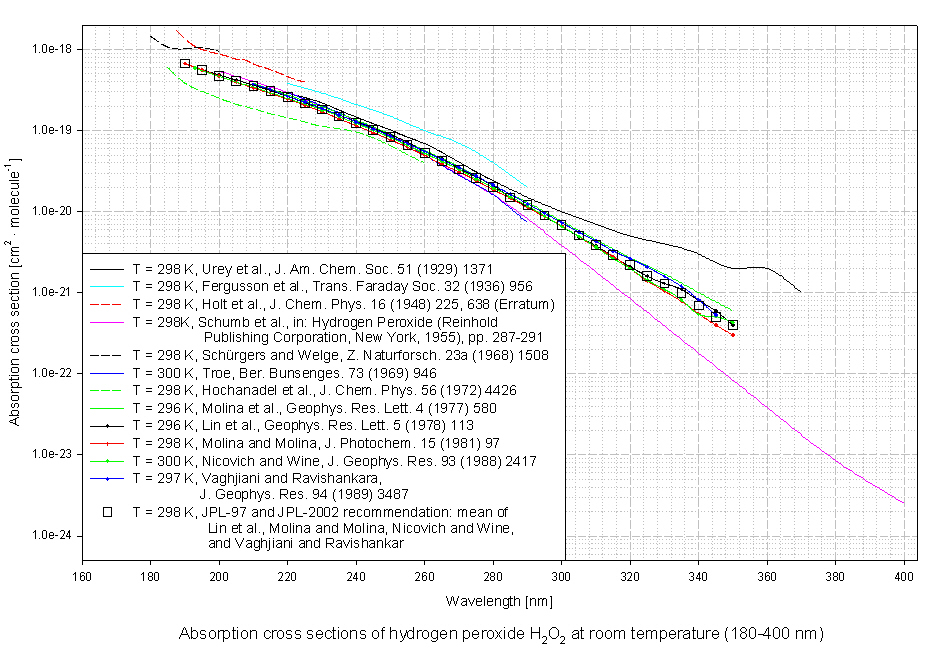 11
NO2 Absorption Cross Section
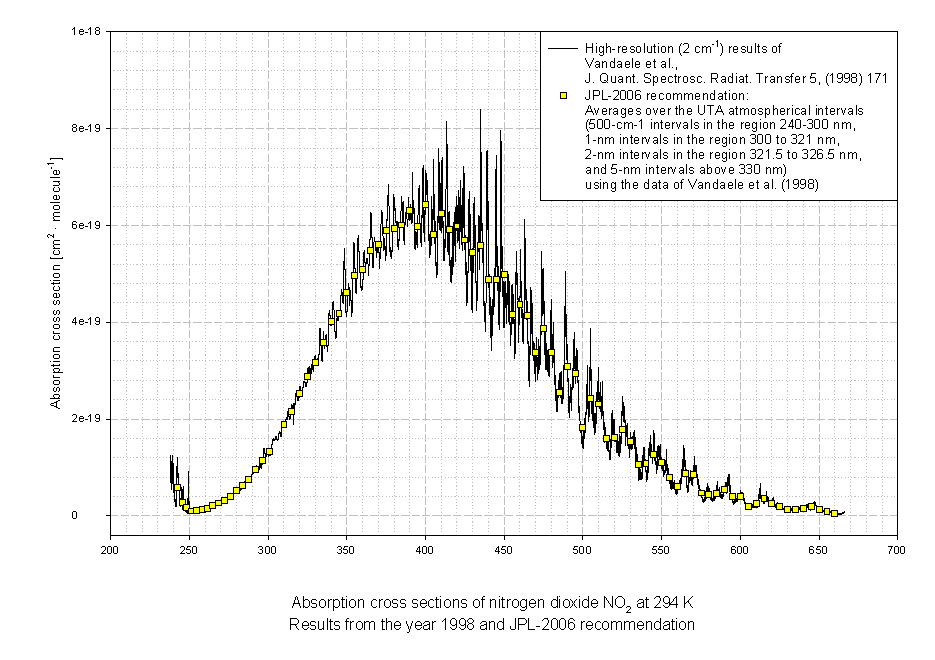 12
CH2O Absorption Cross Section
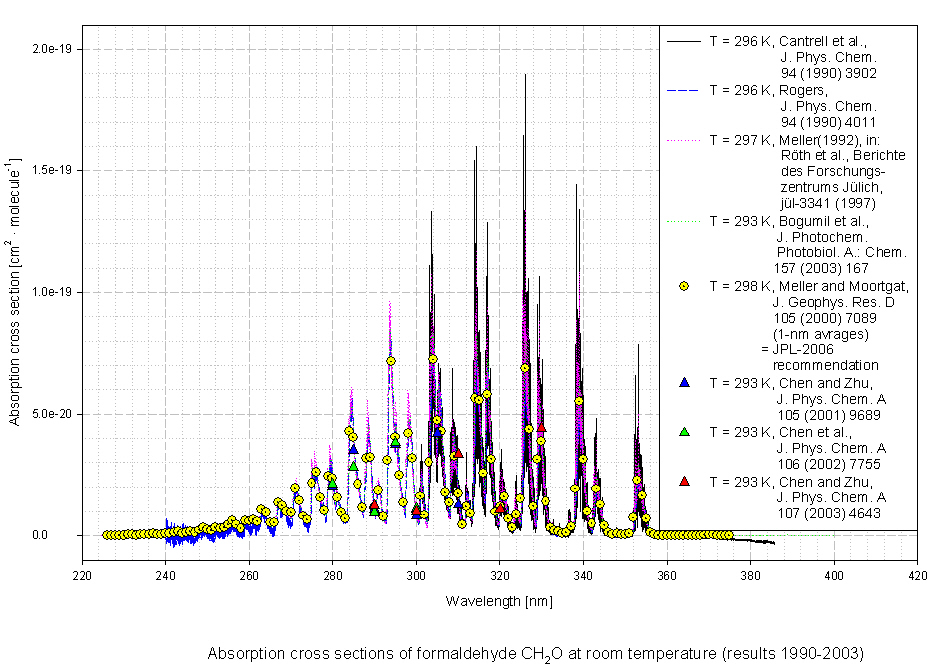 13
Measurement of Quantum Yields f(l)
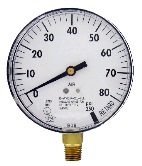 Pressure
gage
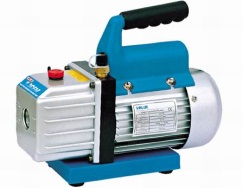 Gas 
supply
Pump for
clean out
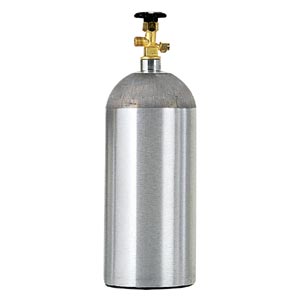 Gas 
in
Light 
detector
Prism
Absorption cell
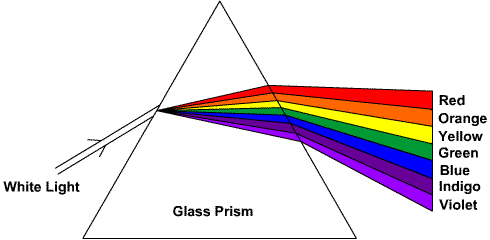 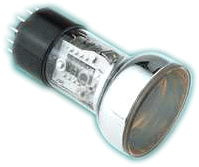 Lamp
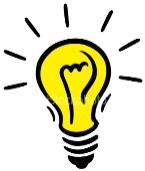 L
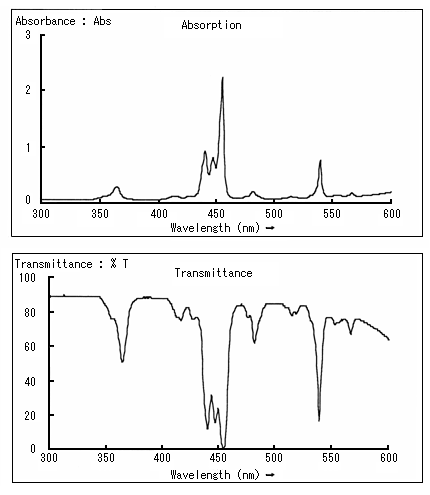 Transmittance = I / Io = exp(-s n L)

Quantum Yield = number of breaks per photon absorbed
	f = Dn / DI

Difficult: must measure absolute change in n (products) and I (photons absorbed)
14
Measured Quantum Yields
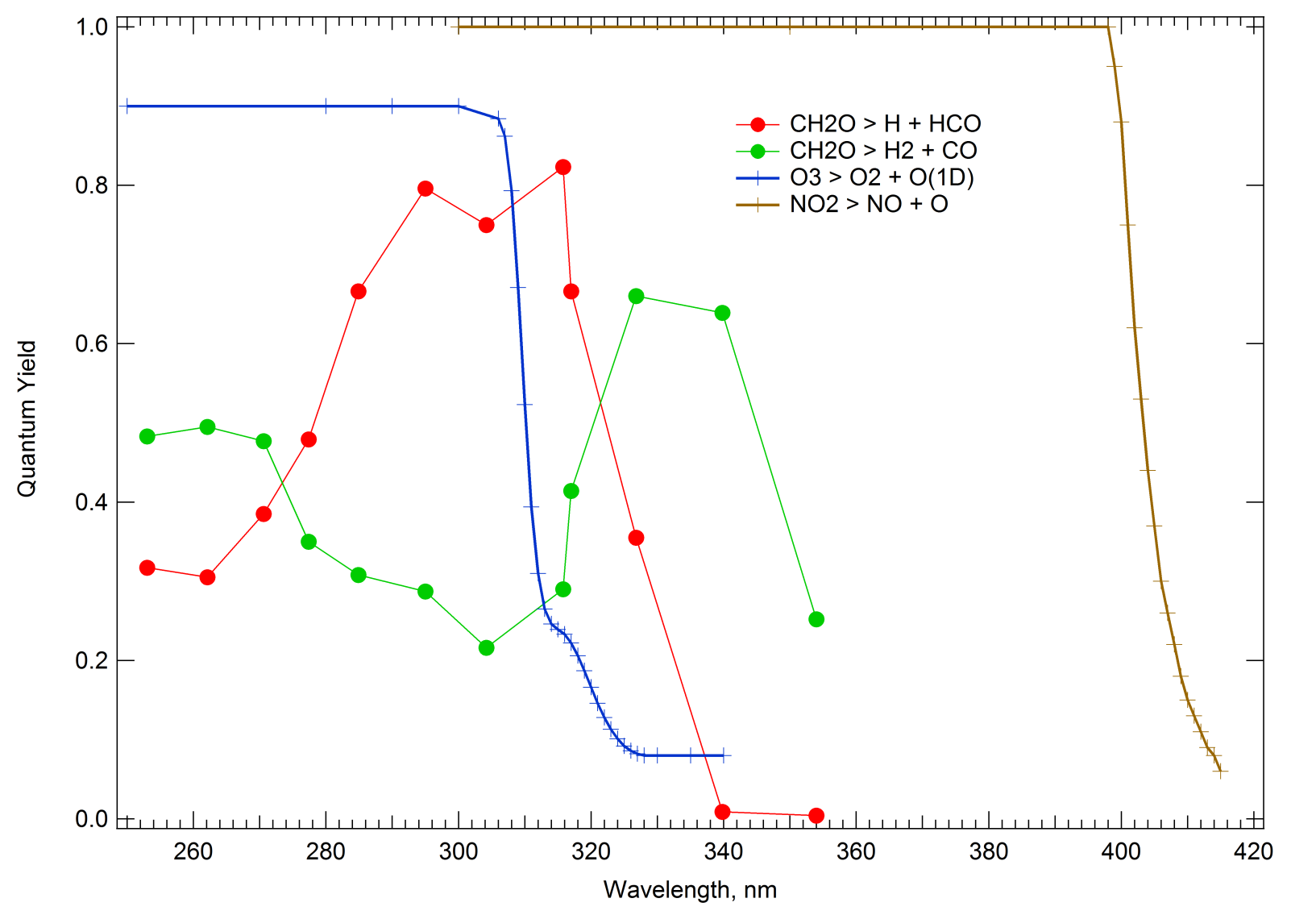 15
Compilations of Cross Sections & Quantum Yields
http://www.atmosphere.mpg.de/enid/2295
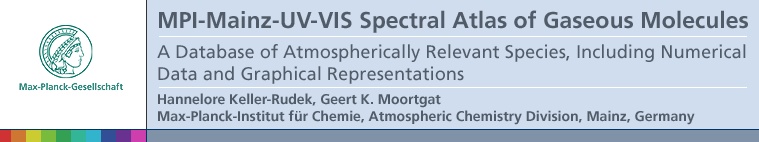 http://jpldataeval.jpl.nasa.gov/
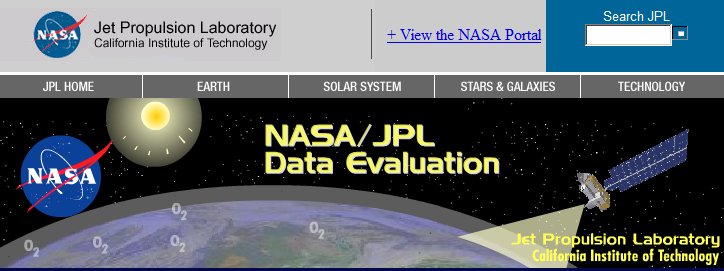 16
Spectral Range ForTropospheric Photochemistry
surface, overhead sun
17
Solar Spectrum
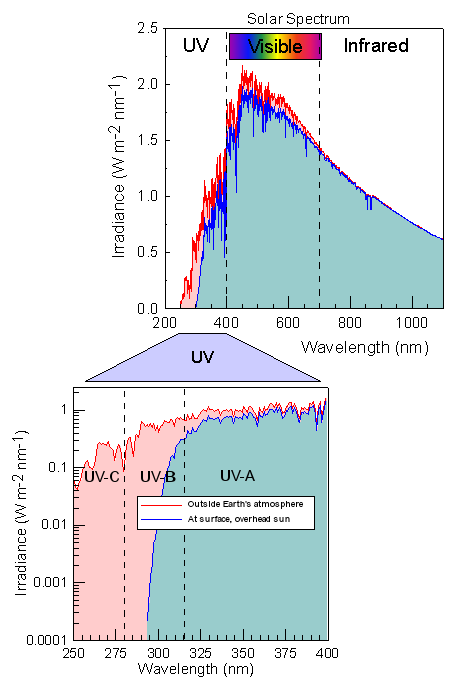 O2 and O3 absorb
all UV-C (l<280 nm)
before it reaches the 
troposphere
UNEP, 2002
18
Typical Vertical Optical Depths, t
Direct transmission = exp(-t)
Diffuse transmission can be much larger
19
DIFFUSE LIGHT - CLEAN SKIES, SEA LEVEL
Irradiance
Actinic flux
RADIATIVE  TRANSFER 
CONCEPTS
21
RADIATIVE TRANSFER THEORY…is hard
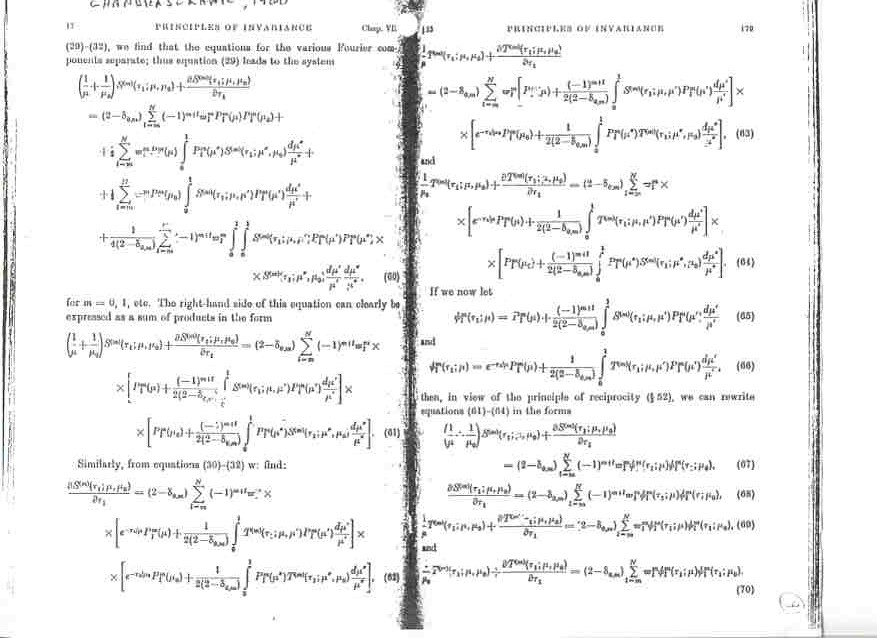 22
Spectral Radiance, I
I(l,q,f) = N(hc/l) / (dt dA dw dl) 
units:  J s-1 m-2 sr-1 nm-1
(old name = spectral Intensity)
23
INTEGRALS OVER ANGULAR INCIDENCE
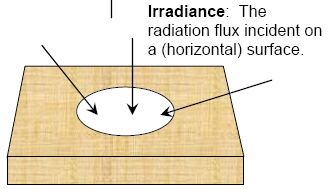 Watts m-2 or quanta s-1 cm-2
Watts m-2
24
Absorption and Scattering
Absorption – inelastic, loss of radiant energy:




Scattering – elastic, radiant energy is conserved, direction changes:
25
Beer-Lambert Law
z
z+dz
I(z+dz)
I(z)
Volume of box = V = Area  x  Thickness = A dz
Molecules (or particles):
	each has cross sectional area s
	total number = N = n V
	total area of molecules = s N = s n A dz
Fraction of light lost = fraction of area shaded
  by molecules = s n A dz / A  = s n dz
Fraction of light surviving box:
	I(z+dz)/I(z) = 1 - s n dz
or	[I(z+dz) - I(z)] / dz = - s n I(z)
or (lim dz  0)
(differential form)	dI/dz = - s n I
(integral form)		I(z2) = I(z1) exp [- s n (z2-z1)]
26
Definition of Optical Depth
Beer-Lambert Law:  I(z2) = I(z1) exp [- s n (z2-z1)]
Optical depth: t = s n (z2-z1)
If s and/or n depend on z, then
In monochromatic radiative transfer, 
t is often used as the spatial coordinate 
(instead of z)
27
SCATTERING PHASE FUNCTIONS
P(q, f; q’, f’)
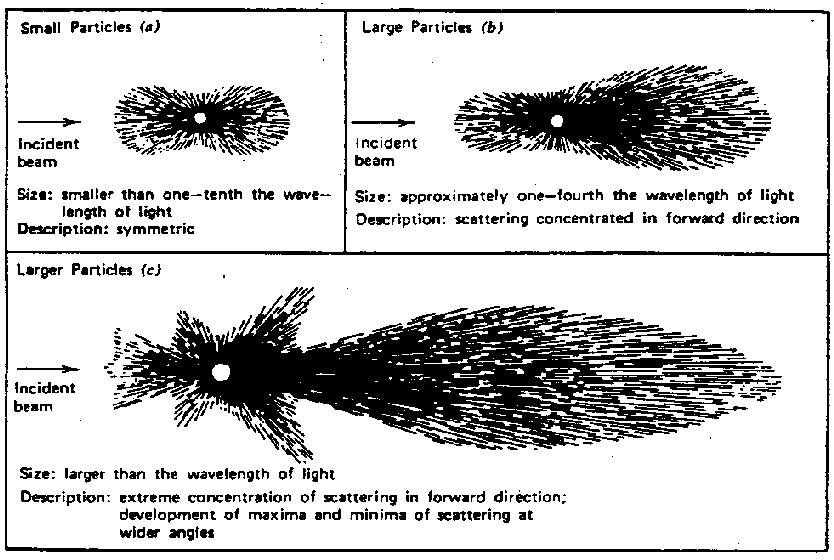 28
The Radiative Transfer Equation
Scattering from
direct solar beam
Beer-Lambert 
attenuation
Propagation derivative
Scattering from diffuse light
(multiple scattering)
29
NUMERICAL SOLUTIONS TO RADIATIVE TRANSFER EQUATION
Discrete ordinates
n-streams  (n = even), angular distribution
exact as n  but speed  1/n2
Two-stream family
delta-Eddington, many others
very fast but not exact
Monte Carlo
slow, but ideal for 3D problems
Others 
matrix operator, Feautrier, adding-doubling, successive orders, etc.
30
Multiple Atmospheric LayersEach Assumed to be Homogeneous
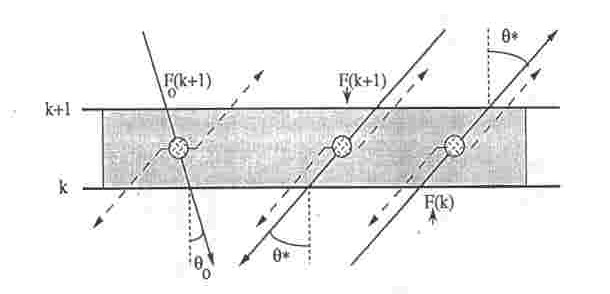 Must specify three optical properties:
Optical depth, Dt
Single scattering albedo,  wo = scatt./(scatt.+abs.)
Asymmetry factor, g:    forward fraction,   f ~ (1+g)/2
31
For each layer, must specify Dt, wo, g:
Vertical optical depth, Dt(l, z)  =  s(l, z) n(z) Dz

	for molecules: Dt(l, z) ~ 0 - 30
				Rayleigh scatt. ~ 0.1 - 1.0 ~ l-4
				O3 absorption ~ 0 - 30

	for aerosols:  0.01 - 5.0      
				Dt(l, z) ~ l-a
		
	for clouds:  1-1000          
				a ~ 0
				cirrus ~ 1-5
				cumulonimbus ~ > 100
32
For each layer, must specify Dt, wo, g:
2.  Single scattering albedo, wo(l, z) = scatt./(scatt.+abs.)
	
	range 0 - 1
		limits:	pure scattering = 1.0
			pure absorption = 0.0

	for molecules, strongly l-dependent, depending on
	absorber amount, esp. O3

	for aerosols: 
		sulfate ~ 0.99
		soot, organics ~ 0.8 or less, 
		not well known but probably higher 
				at shorter l, esp. in UV

	for clouds:  typically 0.9999 or larger (vis and UV)
33
For each layer, must specify Dt, wo, g:
3.  Asymmetry factor, g(l, z) = first moment of phase function

	range -1 to + 1
		pure back-scattering = -1
		isotropic or Rayleigh = 0
		pure forward scattering = +1
	
	strongly dependent on particle size
		for aerosols:, typically 0.5-0.7
		for clouds, typically 0.7-0.9
Mie theory for spherical particles: can compute Dt, wo, g 
from knowledge of l, particle radius and complex index of refraction
34
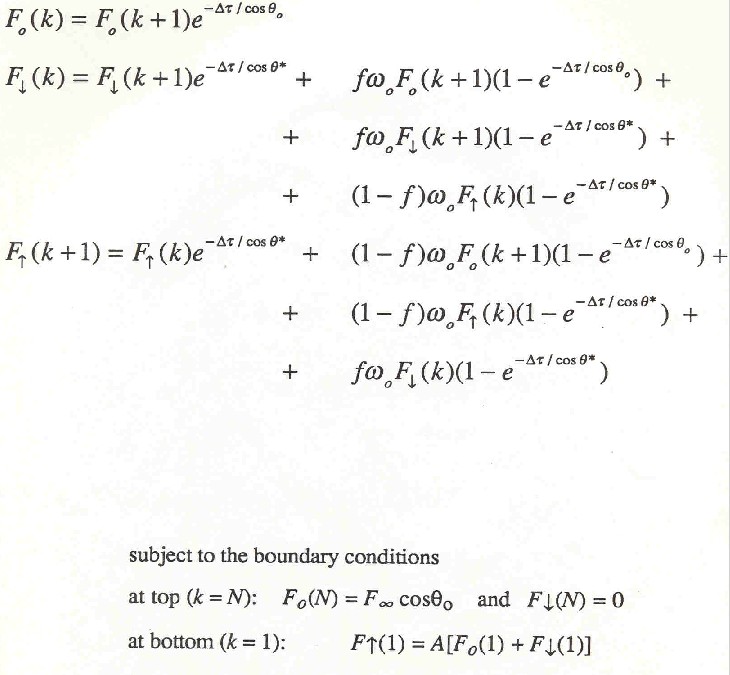 SIMPLE
2-STREAM
METHOD:
3 Equations 
for each layer
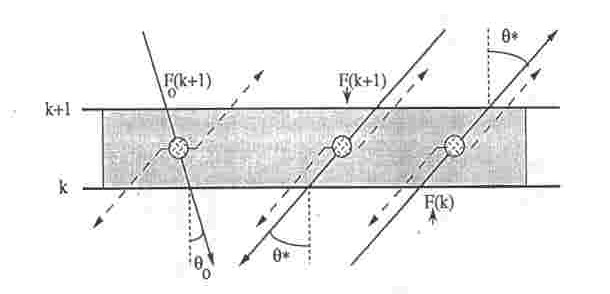 AEROSOLS
36
Many different types of aerosols
Size distributions
Composition (size-dependent)


Need to determine aerosol optical properties:

t(l)  = optical depth 
wo = single scattering albedo
P(Q) = phase function or g = asymmetry factor
37
Mie Scattering Theory
For spherical particles, given:

	Complex index of refraction:  n = m + ik
	Size parameter:      a = 2pr / l

Can compute:

	Extinction efficiency   		Qe(a, n)    x pr2
	
	Scattering efficiency   		Qs(a, n)     x pr2
	
	Phase function			P(Q, a, n) 
	  or   asymmetry factor   		g(a, n)
38
Extinction Efficiency, Qext
n = 1.55 + 0.01i
39
Phase function or Asymmetry factor, g
40
Single Scattering Albedo = Qscatt/Qext
41
Aerosol size distributions
42
Optical properties of aerosol ensembles
Total extinction coefficient  = 

Total scattering coefficient  = 

Average single scattering albedo = 


Average asymmetry factor =
43
UV Actinic Flux Reduction  Slower Photochemistry
Mexico City
44
Madronich, Shetter, Halls, Lefer, AGU’07
Aerosol EffectsNO2 Photolysis Frequency 19N, April, noon, AOD = 1 at 380 nm
Castro et al. 2001
CLOUDS
46
UNIFORM CLOUD LAYER
Above cloud: - high radiation because of reflection

Below cloud: - lower radiation because of attenuation by cloud

Inside cloud: - complicated behavior
Top half: very high values (for high sun)
Bottom half: lower values
47
EFFECT OF UNIFORM CLOUDS ON ACTINIC FLUX
48
INSIDE CLOUDS:Photon Path Enhancements
Cumulonimbus, od=400
Mayer et al., 1998
49
Broken Clouds
50
SPECTRAL EFFECTS OF PARTIAL CLOUD COVER
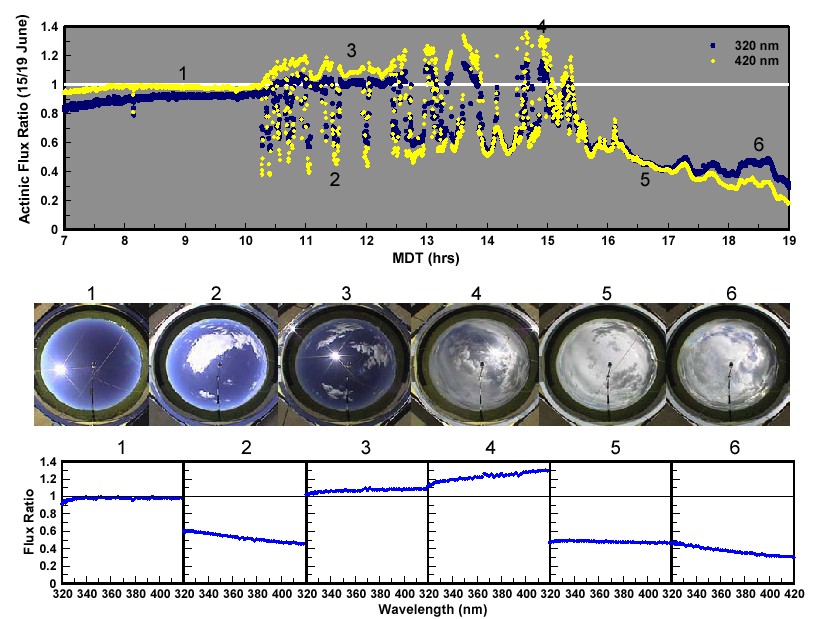 51
Crafword et al., 2003
PARTIAL CLOUD COVERBiomodal distributions
Crawford et al., 2003
Independent Pixel Approximation
Cloud free:
So = direct sun
Do = diffuse light from sky
Go = total = So + Do

Completely covered by clouds:
S1 = direct sun (probably very small)
D1 = diffuse light from base of cloud
G1 = total = S1 + D1

Mix:  Clouds cover a fraction c of the sky
If sun is not blocked:  	GNB = So + cD1 + (1-c)Do  
If sun is blocked: 		GB   = S1 + cD1 + (1-c)Do
53
Photochemistry Inside Liquid Particles
aerosol
clouds
54
Mayer and Madronich, 2004
Radiative Forcing of Climate
55
Shortwave and Longwave Radiation
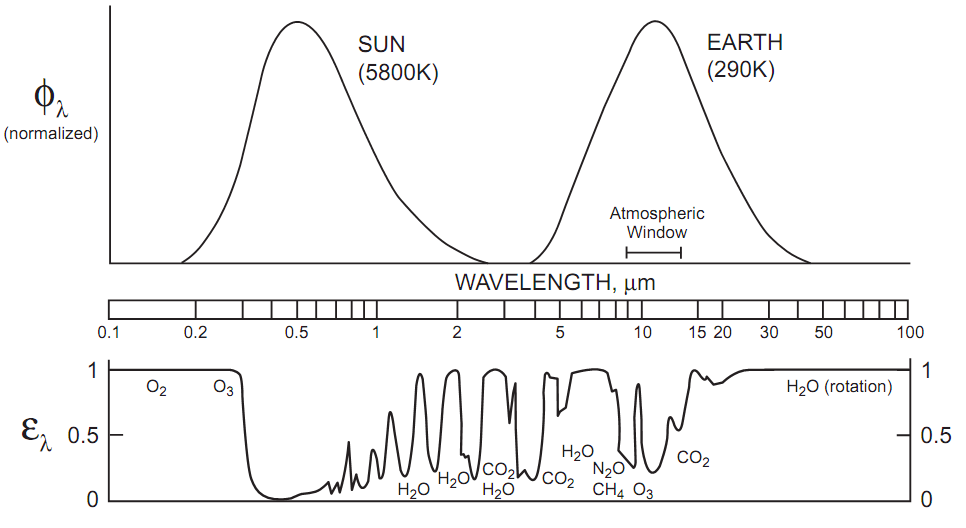 56
Energy Balance
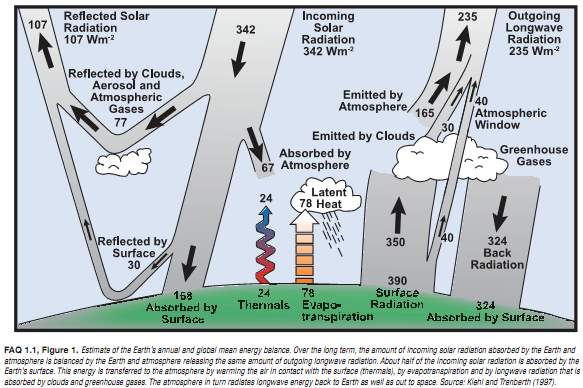 57
Infrared Absorbers
58
Very Structured Spectra
59
Radiative Forcing
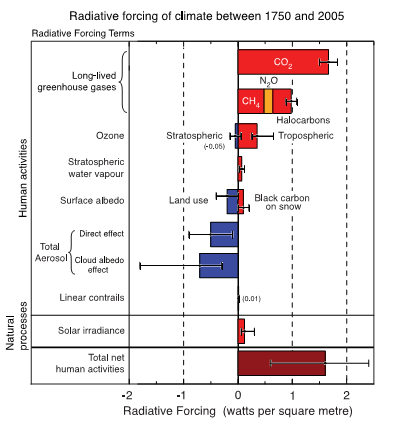 Incoming solar ~340 W m-2
1827 – Fourier recognizes atmospheric heat trapping

1860 – Tyndall measures infrared spectra

1896 – Arrhenius estimates doubling of CO2 
would increase global temperatures by 5-6 oC
Changes since 1750:
	long-lived gases ~ 3 W m-2
	ozone ~ 0.4 W m-2
	aerosols and clouds ~ -1 W m-2
IPCC, 2007
Some Climate Model Problems
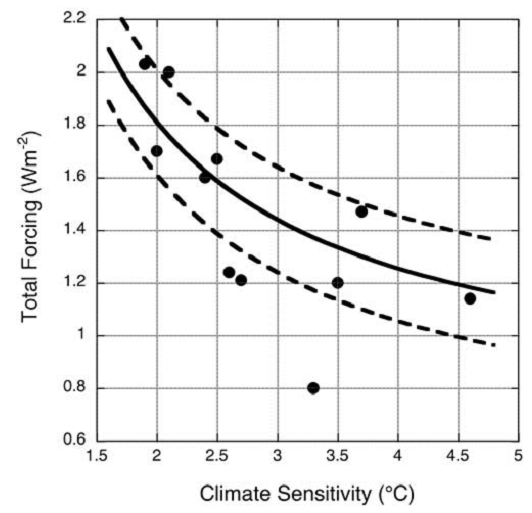 11 models compared

All predict 20th century climate 
well, but for different reasons

Trade off between 
	- aerosol forcing
	- climate sensitivity





			Climate sensitivity = DT for doubling of CO2
Kiehl, 2007
61
Biological Effectsof Ultraviolet Radiation
62
Non-melanoma Skin Cancers
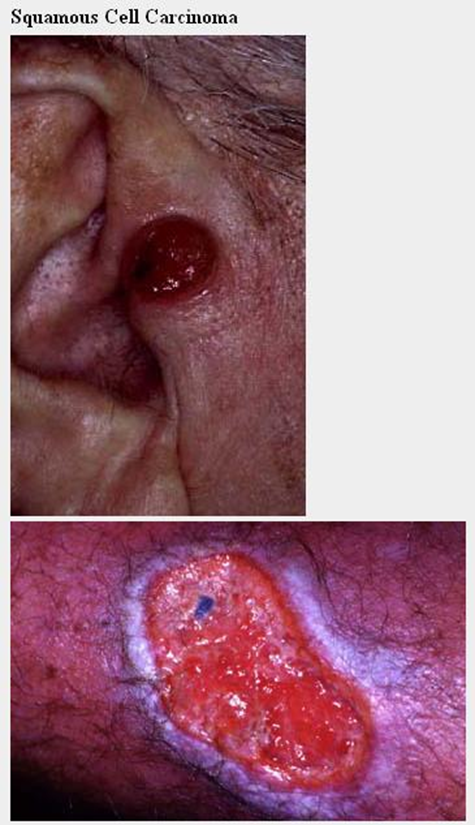 63
Moles and Melanoma
64
Melanoma Warning SignsAsymmetry, Border, Color, Diameter (ABCD)
65
Damage to Eyes
66
ACTION SPECTRUM DETERMINATION
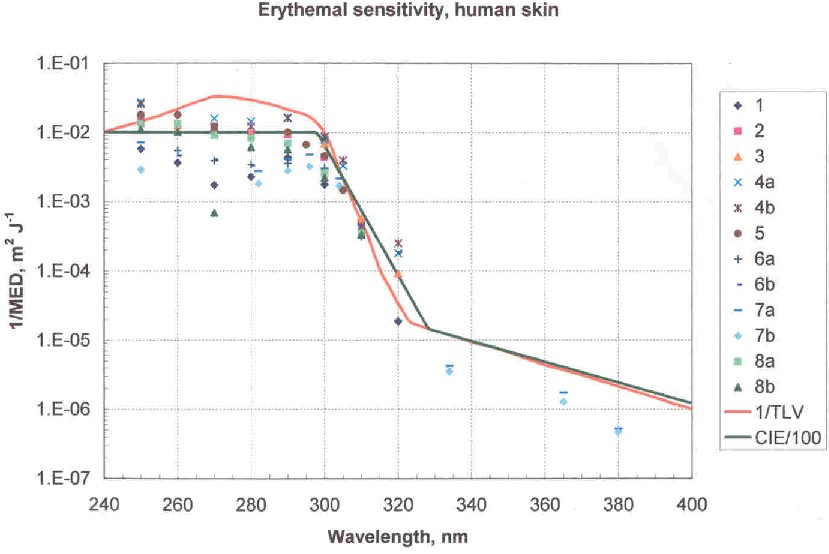 67
Ocular damage action spectra (normalized at 300 nm)
68
SPECTRALLY INTEGRATED RADIATION
Radiometry
Signal (W m-2)   =   l E(l) R(l) dl

Biological effects
Dose rate (W m-2)   =   l E(l) B(l) dl

Photo-dissociation of atmospheric chemicals
Photolysis frequency (s-1)   =   l F(l) s(l) f(l) dl
69
Changes in surface irradiance, for 1% O3 change
Near 300 DU

Solid: Absolute 
(mW m-2 nm-1)

Dotted: Relative
(percent)

Heavy: sza = 0o
Light: sza = 70o
70
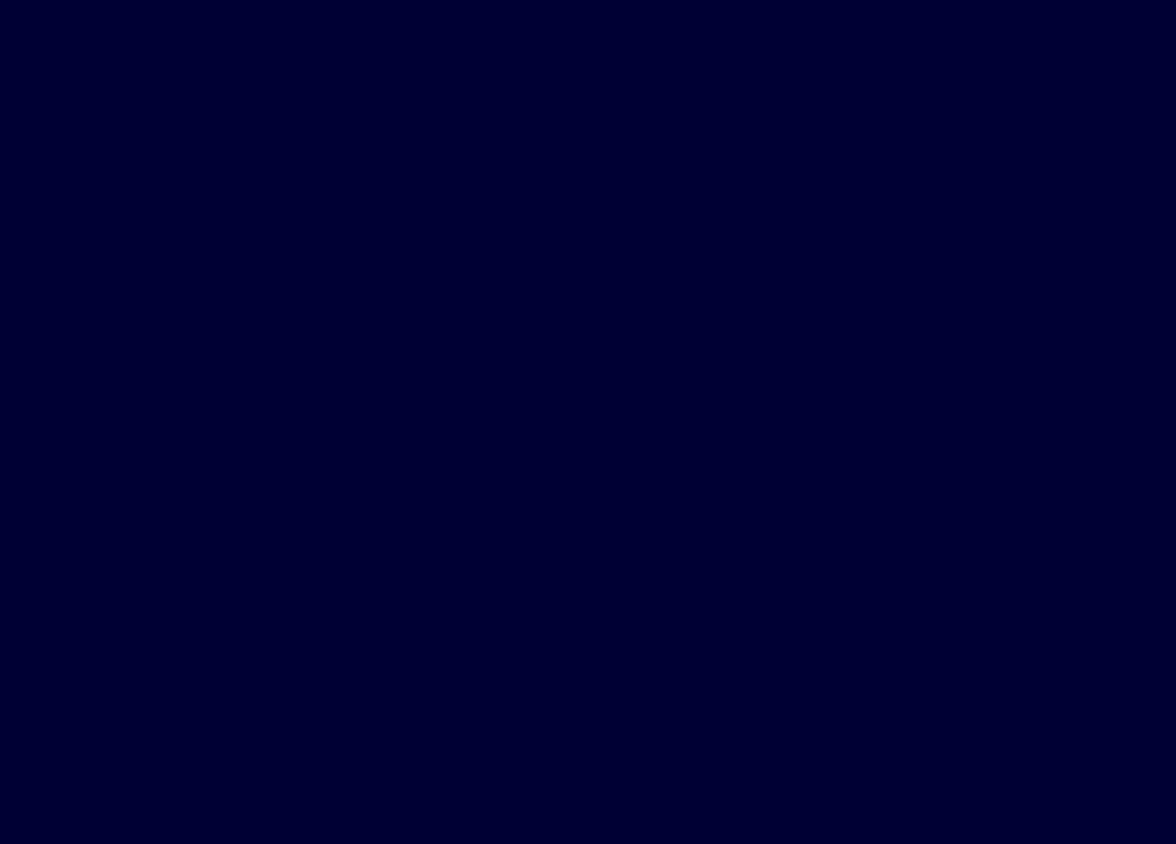 Observed dependence
of UV on O3 changes 
(clear sky)
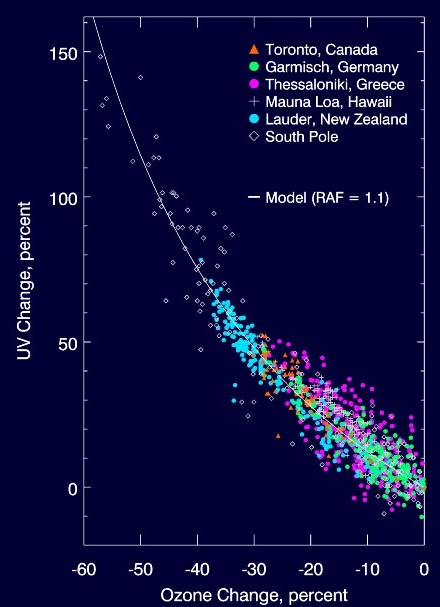 For erythemal 
(sunburning) radiation
Madronich et al. 1998
Global Climatology of UVR from Satellites
Total Ozone Mapping Spectrometer (TOMS):
Nimbus 7 (1 Nov 1978 – 31 Dec 1992)
Meteor 3 (22 Aug 1991 – 11 Dec 1994)
Earth Probe (2 Jul 1996 – 30 Jun 2000)

Data (Level 3/Version 7):
O3 by UV-B wavelength pairs
Cloud reflectivity at 380 nm
1.25o lon x 1.00o lat

Model:
TUV look up tables for erythemal irradiance, as functions of sza, O3, surface elevation
Calculate for each location, 15 min of each half day, each month, each year
72
UVERY climatology, 1979 to 2000 - Clear skies
UVERY climatology, 1979 to 2000 - All skies
UVERY change, 1980’s to 1990’sClear sky (ozone changes only)
Cloud factor % changes, 1980’s to 1990’s
UVERY % change, 1980’s to 1990’sAll sky conditions (ozone and cloud changes)